«Участь студентів Київського університету імені Бориса Грінченка у позанавчальних заходах»
Соціологічне опитування
Середній бал відвідування позанавчальних заходів і загальної включеності в університетське життя студентів Київського університету імені Бориса Грінченка (заходи в Університеті і підрозділах)
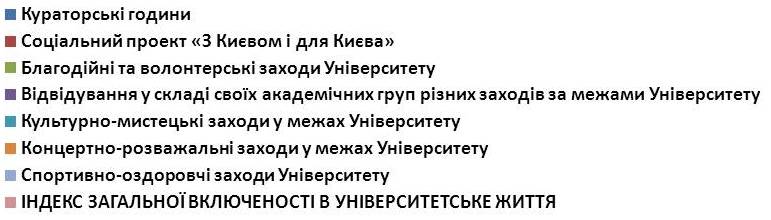 відхилення середнього балу в підрозділі відрізняється від Університету в меншу сторону на рівні p≤0,05
-
відхилення середнього балу в підрозділі відрізняється від Університету в більшу сторону на рівні p≤0,05
-
Середній бал відвідування позанавчальних заходів і загальної включеності в університетське життя студентів Київського університету імені Бориса Грінченка (Університет і підрозділи в контексті заходів і включеності в університетське життя)
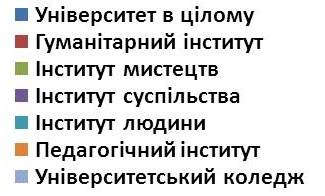 відхилення середнього балу в підрозділі відрізняється від Університету в меншу сторону на рівні p≤0,05
-
відхилення середнього балу в підрозділі відрізняється від Університету в більшу сторону на рівні p≤0,05
-
Середній бал відвідування позанавчальних заходів і загальної включеності в університетське життя студентів Київського університету імені Бориса Грінченка
відхилення середнього балу в підрозділі відрізняється від Університету в меншу сторону на рівні p≤0,05
-
відхилення середнього балу в підрозділі відрізняється від Університету в більшу сторону на рівні p≤0,05
-